Principles and Elements of Art
Studio Art One Ms. Stancati
Principles of Art  

These are the methods or techniques that artists use to develop, organize, and design artwork by controlling and maintaining some level of order of the elements of art.
Principles of Art (The recipe)
Balance
Emphasis
Movement
Pattern
Repetition
Proportion
Rhythm
Variety
Unity
Elements of Art (the ingredients)

These are the building blocks used by artist to create a work of art

• line  shape • form • space •color • value
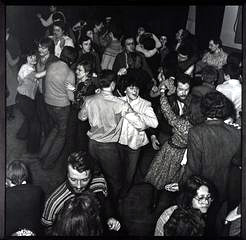 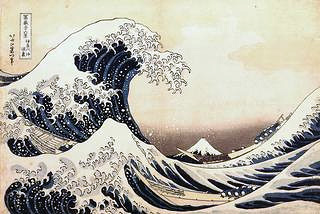 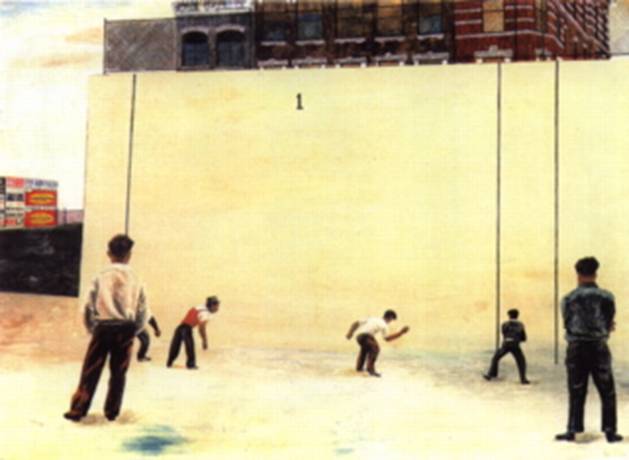 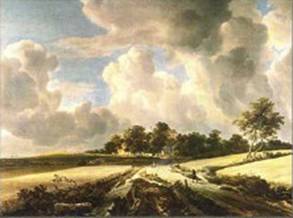 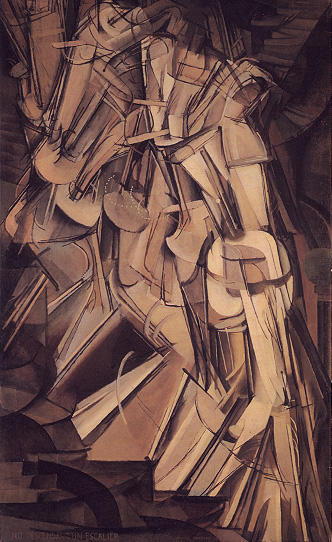 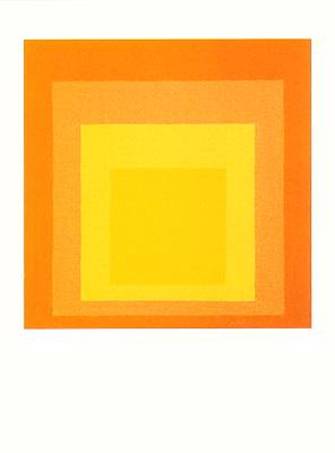 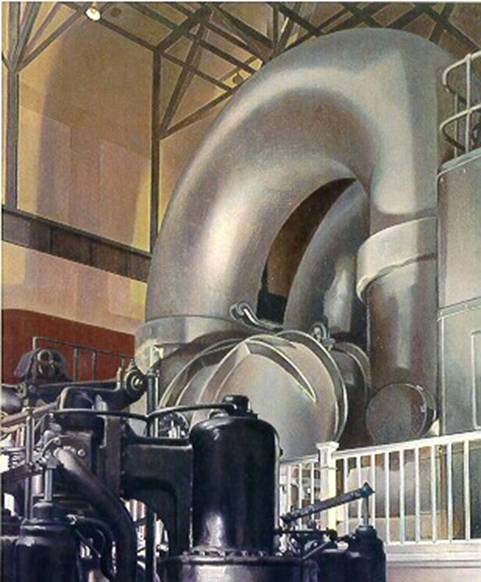 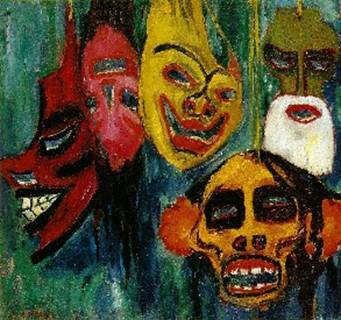 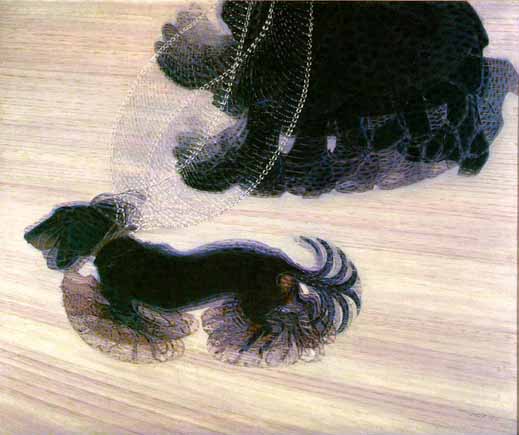 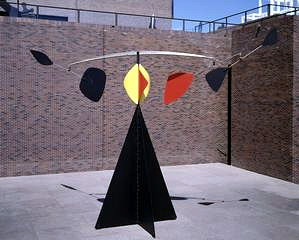 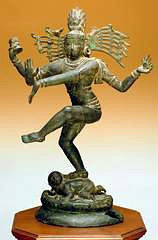